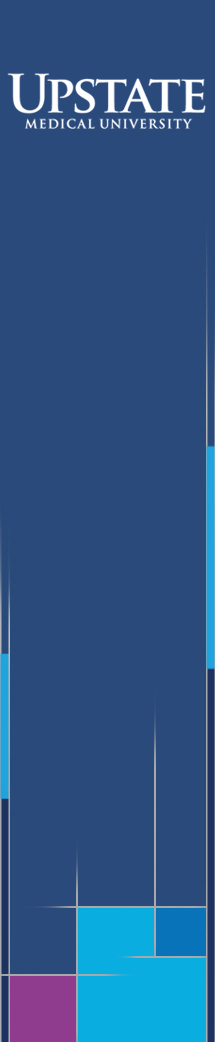 Links to Quality Health Information Online
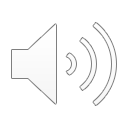 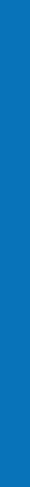 Looking for some quick links to quality heath information? 
The links below are reliable sources for quality health information, and may be helpful.

MedlinePlus  					medlineplus.gov
MedlinePlus (National Institute of Health) offers reliable, up-to-date health information. Search results are reviewed by National Library of Medicine librarians.
 
Alzheimer’s Association		          	                Alz.org
The Alzheimer’s Association is a well-known national organization involved in research, education, and outreach about Alzheimer’s disease and dementia.
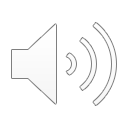 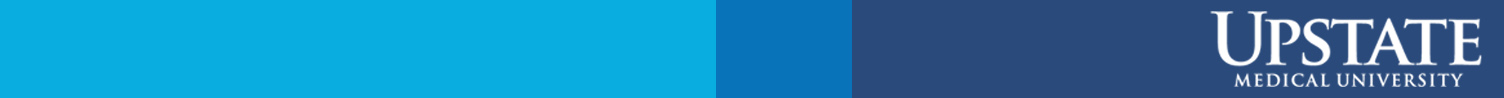 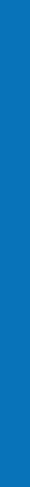 National Institute on Aging 	        		 nia.nih.gov/health
The National Institute on Aging is a federal agency that focuses on aging and Alzheimer’s disease research. Find articles on caregiving, clinical trials, how to talk to your doctor, and end-of-life care.

National Institute of Neurological            	  ninds.nih.gov
Disorders and Stroke 	
The mission of the National Institute of Neurological Disorders and Stroke is to research the brain and nervous system to reduce brain diseases.
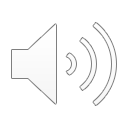 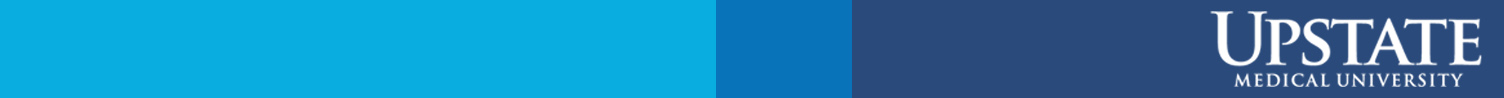 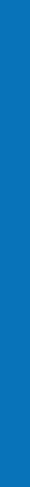 Patient-Centered Outcomes 			   pcori.org
Research Institute    	
PCORI helps people make informed healthcare decisions by producing high quality information that comes from research guided by patients and caregivers.

Testing a Way to Help Patients with Dementia and Their Caregivers Set Goals for Care

Improving Communication by Preparing Patients and Doctors for a Conversation about Care Goals for Serious Illness
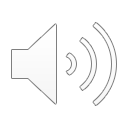 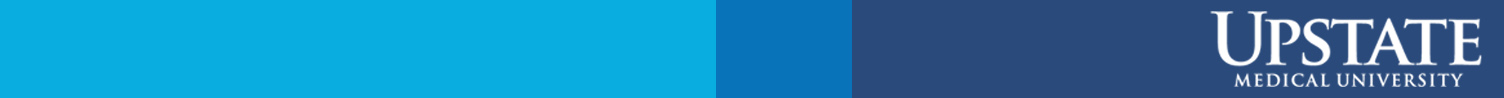 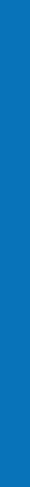 Have questions? 
Ask your doctor or health care provider at your next appointment.
This program was funded through a Patient-Centered Outcomes Research Institute® (PCORI®) Eugene Washington PCORI Engagement Award (14197-RFSUNY). The views presented in this educational module are solely the responsibility of the author(s) and do not necessarily represent the views of the Patients-Centered Outcomes Research Institute® (PCORI®), its Board of Governors or Methodology Committee. 
Created September 2019.
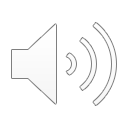 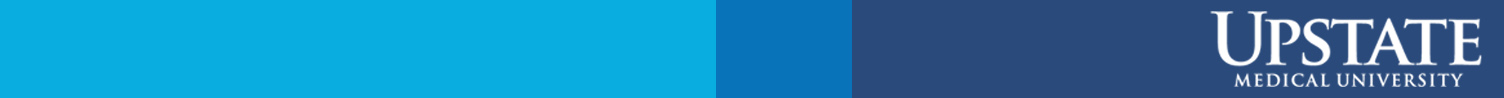